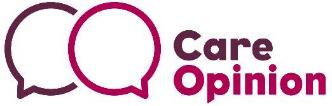 How do we maximise the impacts of online feedback?
James Munro, CEO, Care Opinion CIC
The world is changing – fast
Are we there yet?
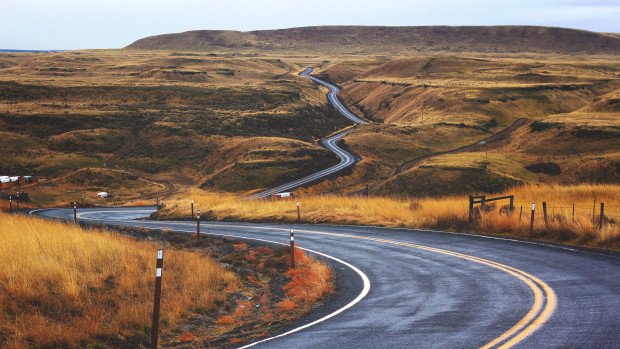 Sheffield: EURIPIDES study, 2019
Increasing the impact of feedback
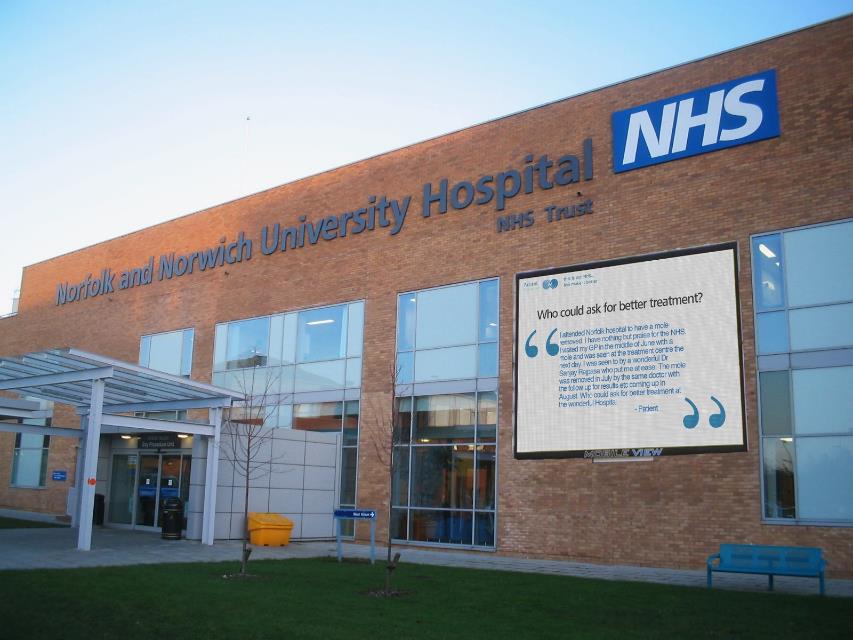 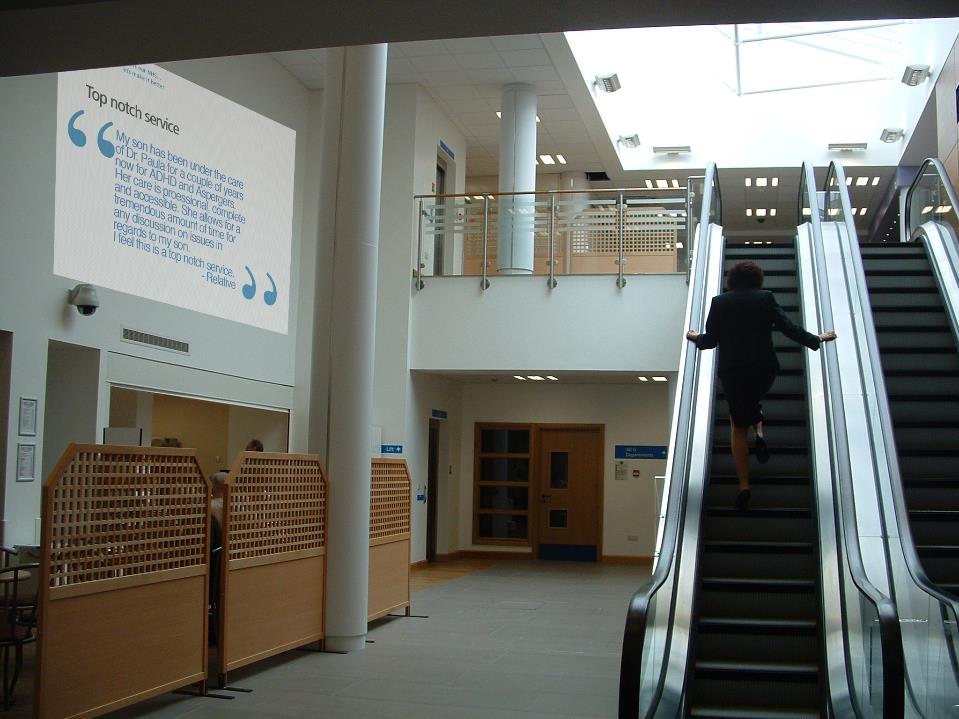 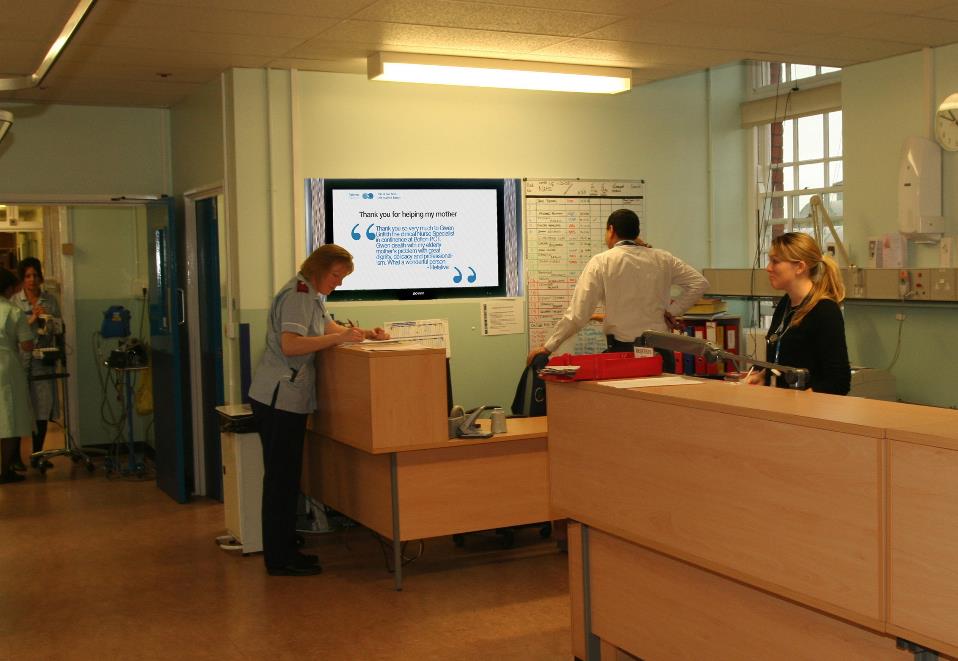 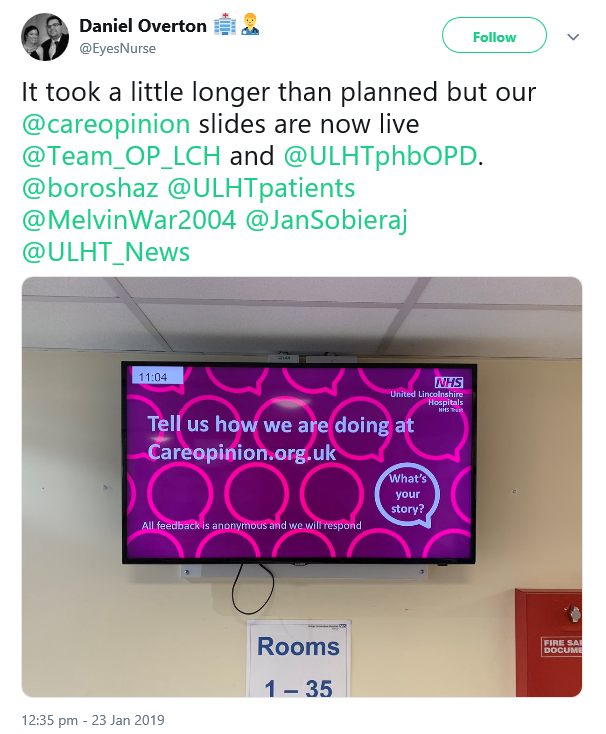 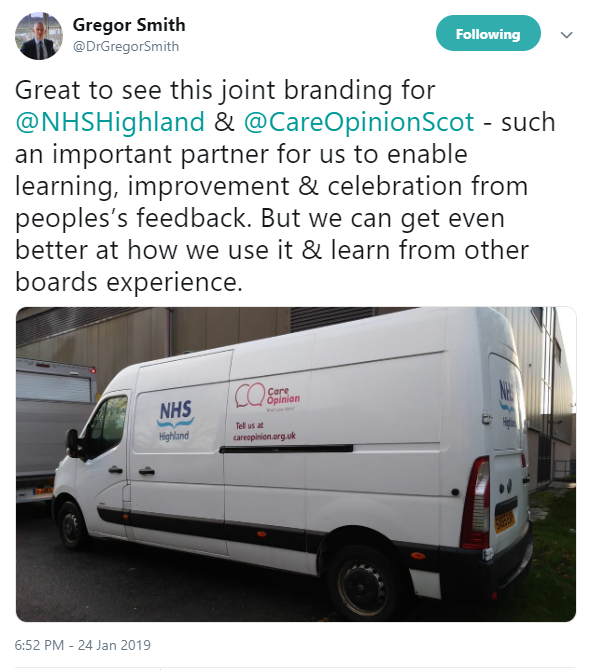 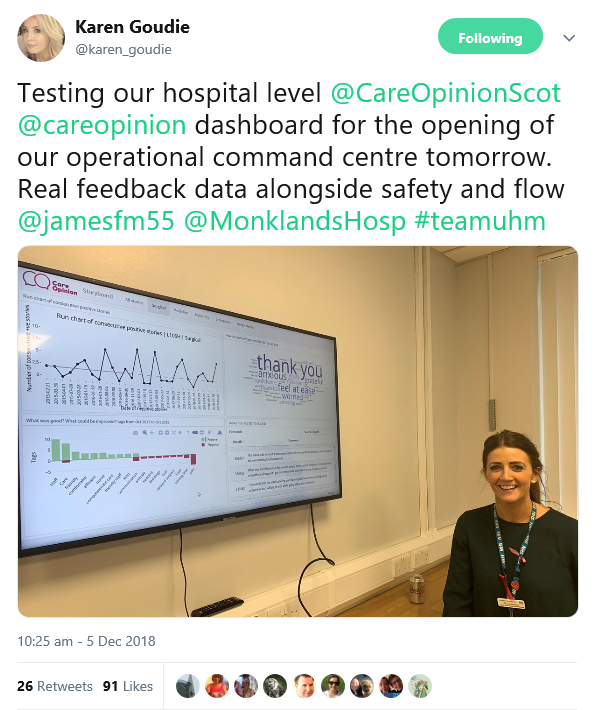 Real-time iHub QI study
Online feedback via Care Opinion
Structured conversations with people about their experiences of care
Care team discusses and agrees improvement opportunities
Report on progress via Care Opinion
Test and evaluate improvements
Implement and spread improvements
“We’re often told the NHS must be patient-centred.
Care Opinion helps us  understand what that means in practice.”
Fiona Tevendale
Student nurse
Edinburgh
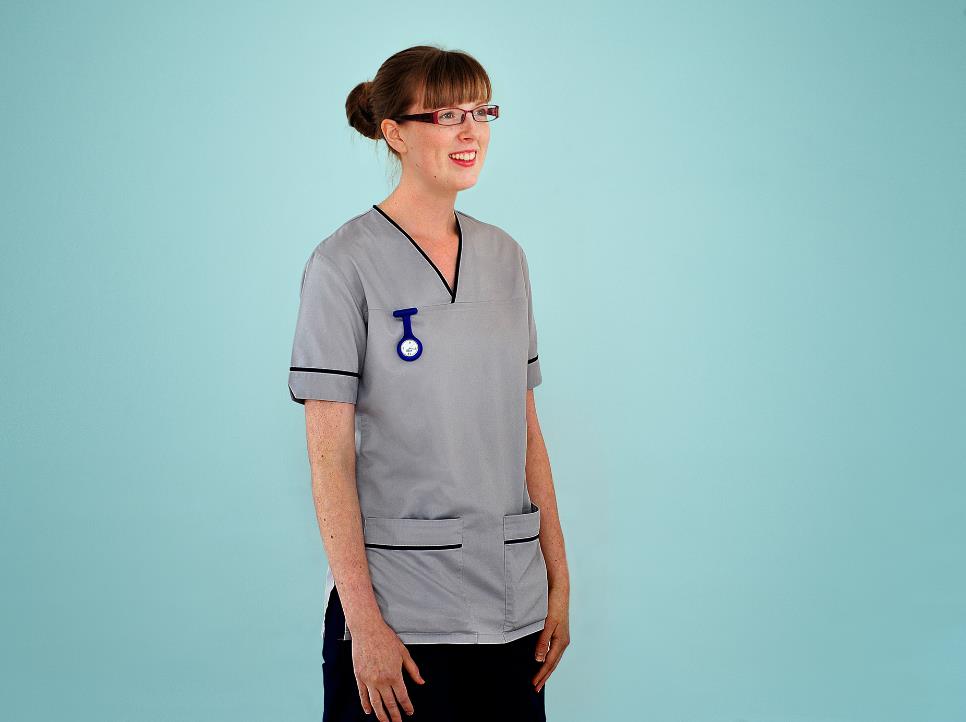 Learning from online stories
patient experience
person-centred care
communication
empathy and compassion
ethics
quality improvement
leadership
responding to complaints
inter-professional learning
digital professionalism
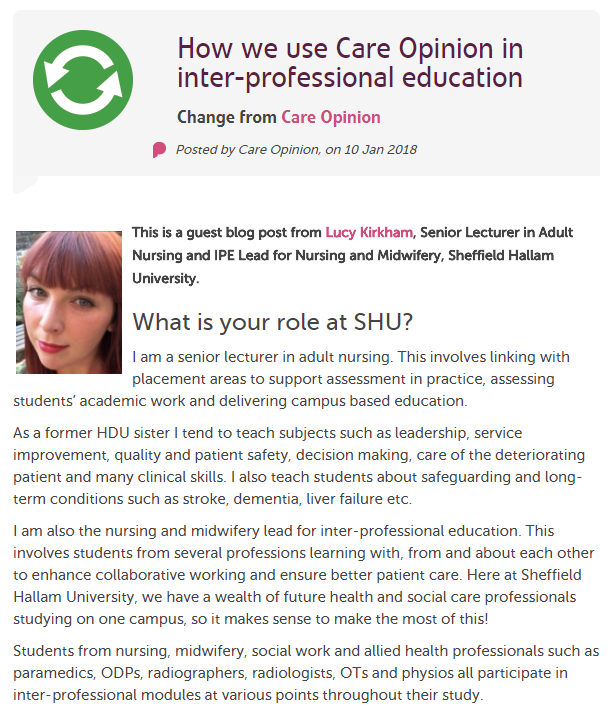 New tools for online learning
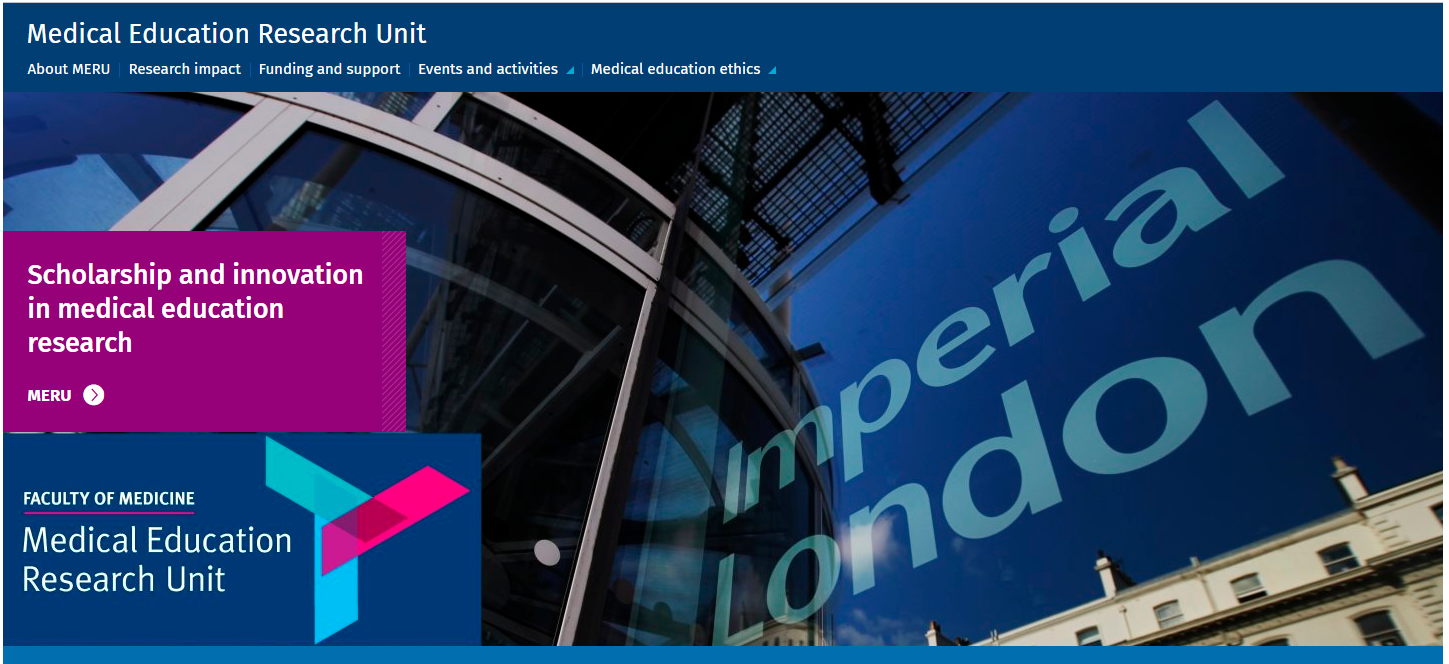 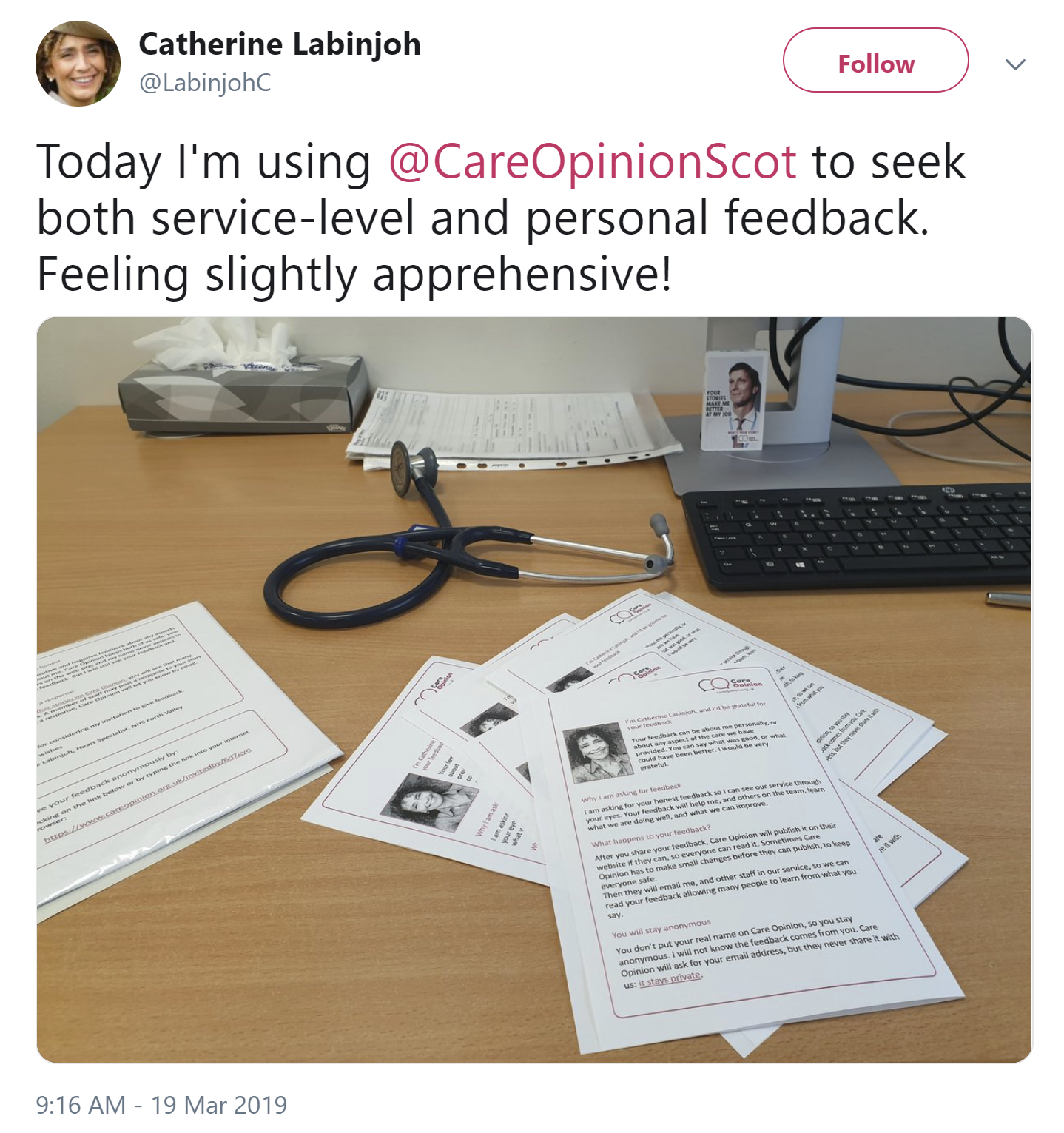 Hear the patient voice at every level – even when that voice is a whisper.
Don Berwick
August 2013